What’s going on with our climate?
3 words
Unfamiliar
Unprecedented
Urgent
Unfamiliar		     Unprecedented		      Urgent
‘It’s just not behaving like it used to’
It’s hotter
Rain is more variable
More extremes
Intense Rain
Hot days
Total Rain
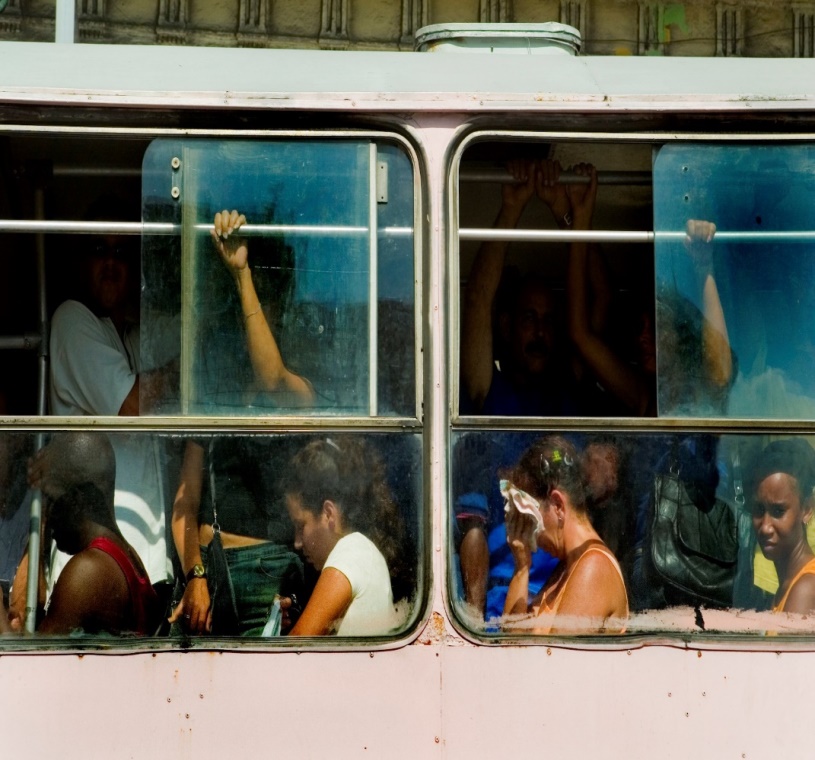 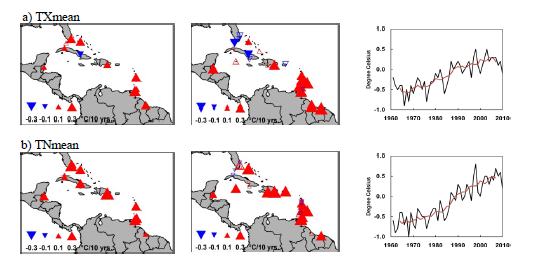 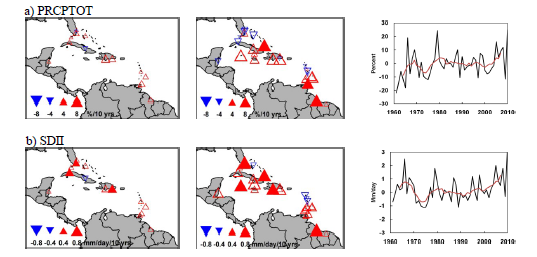 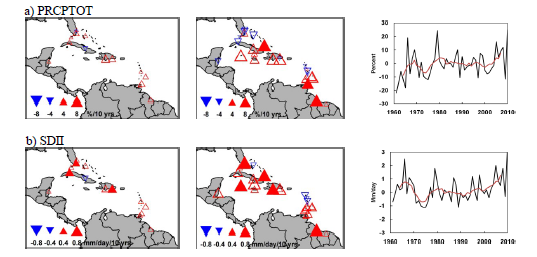 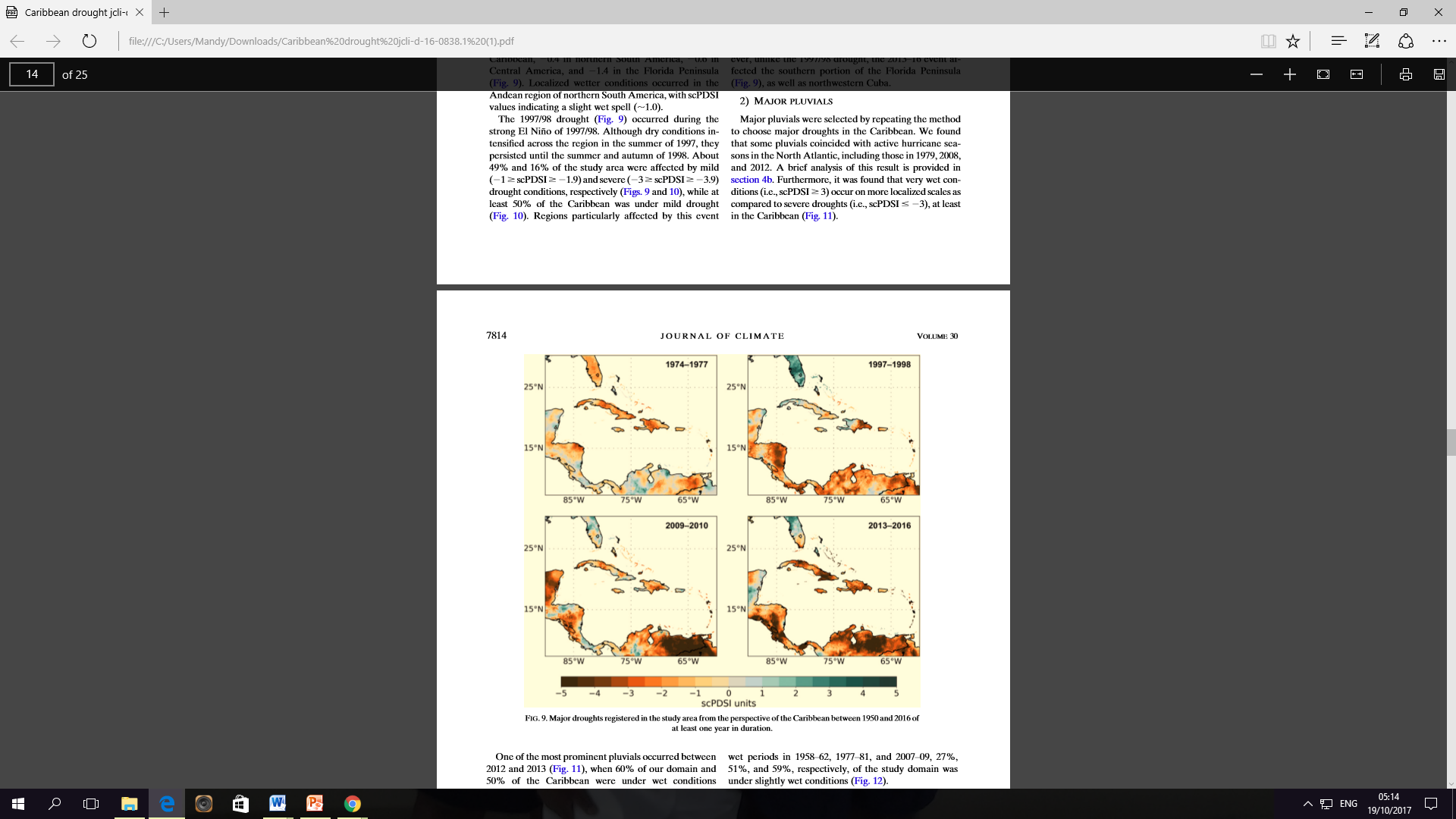 Hot nights
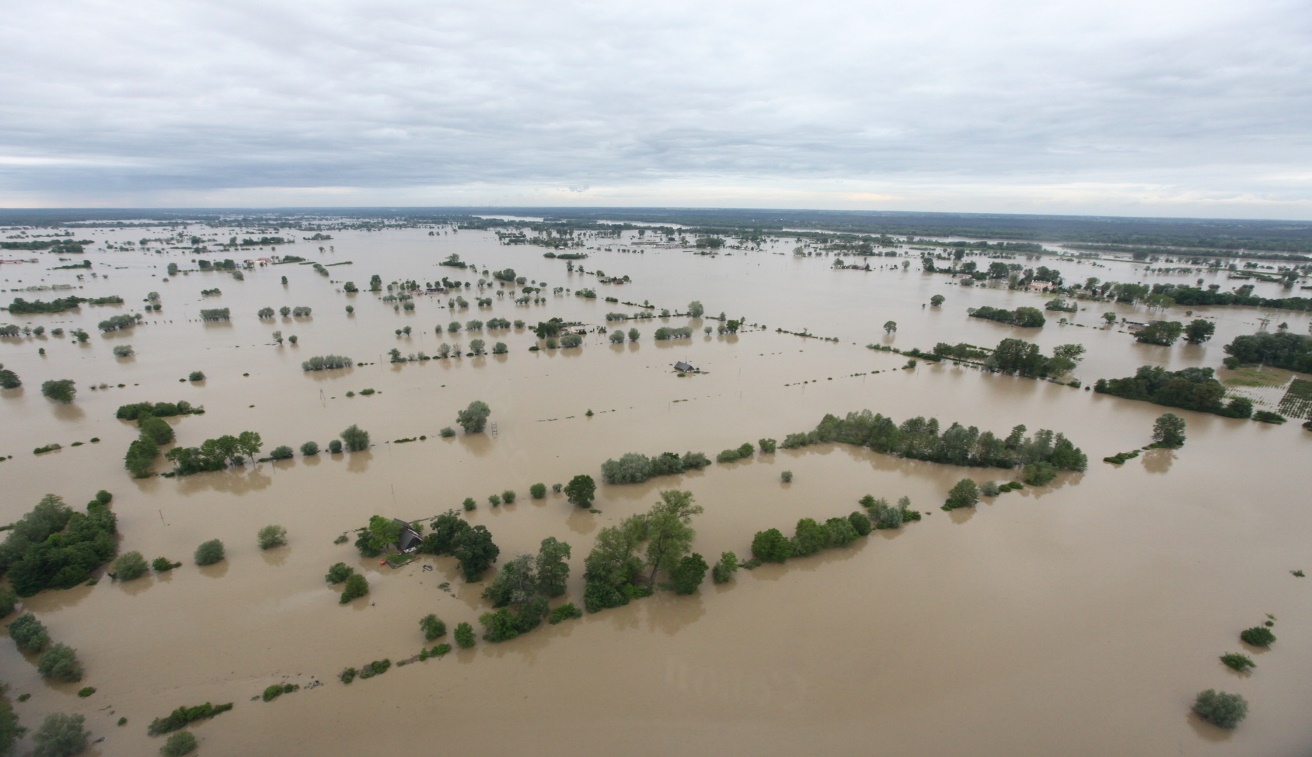 Two major region wide droughts in last decade (2009-10, 2013-16)
(1) Very variable rainfall pattern + some places getting wetter, some getting drier +
(2) ‘nature’ of rain is changing
All temperature indices for the Caribbean are all increasing
~23 more ‘hot’ days and nights i.e. earlier and longer summers
Peterson et al. (2002); Stephenson  et al  (2014) Herrera et al (2017)
Unfamiliar		     Unprecedented		      Urgent
‘It’s just not behaving like it used to’
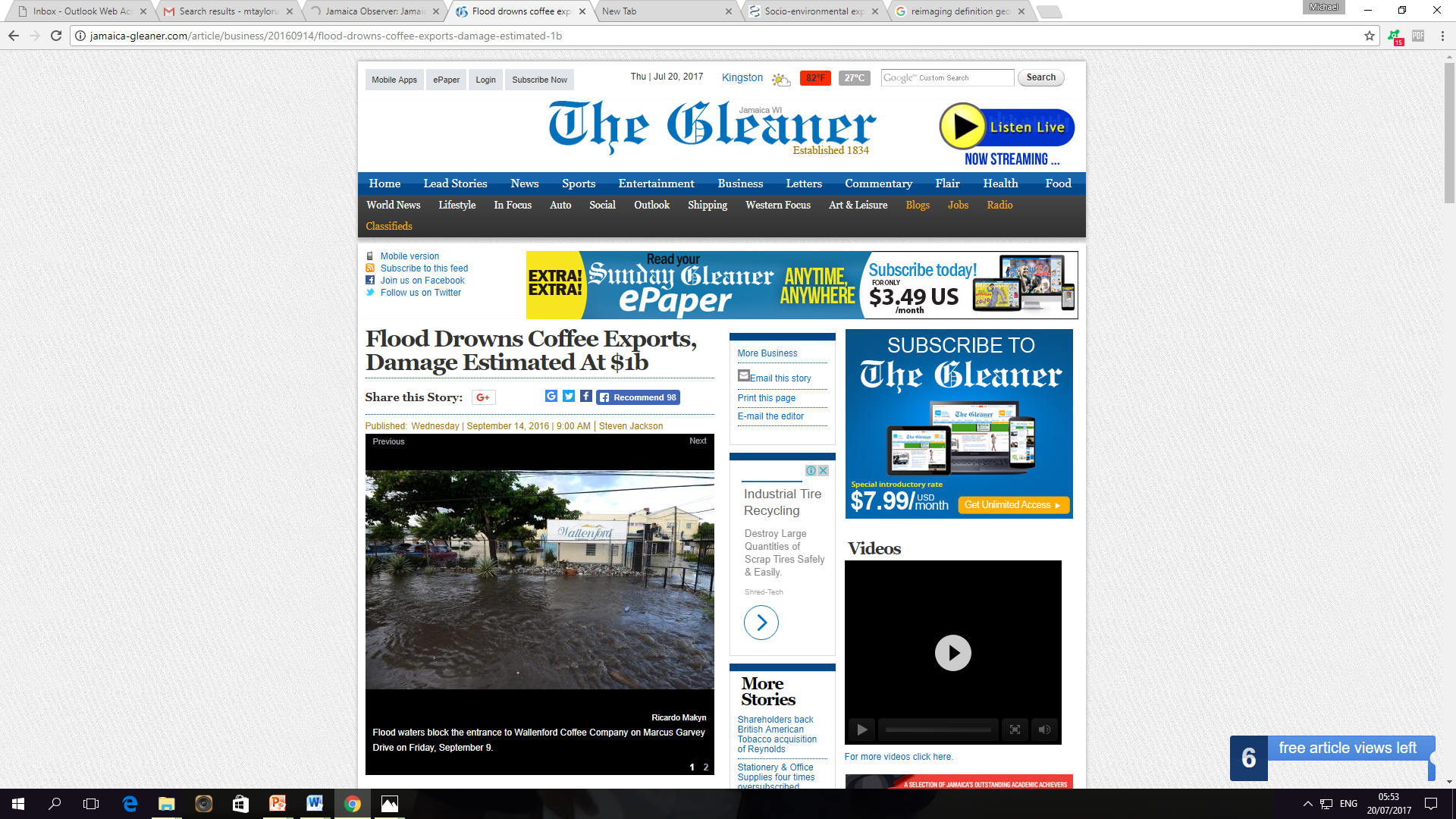 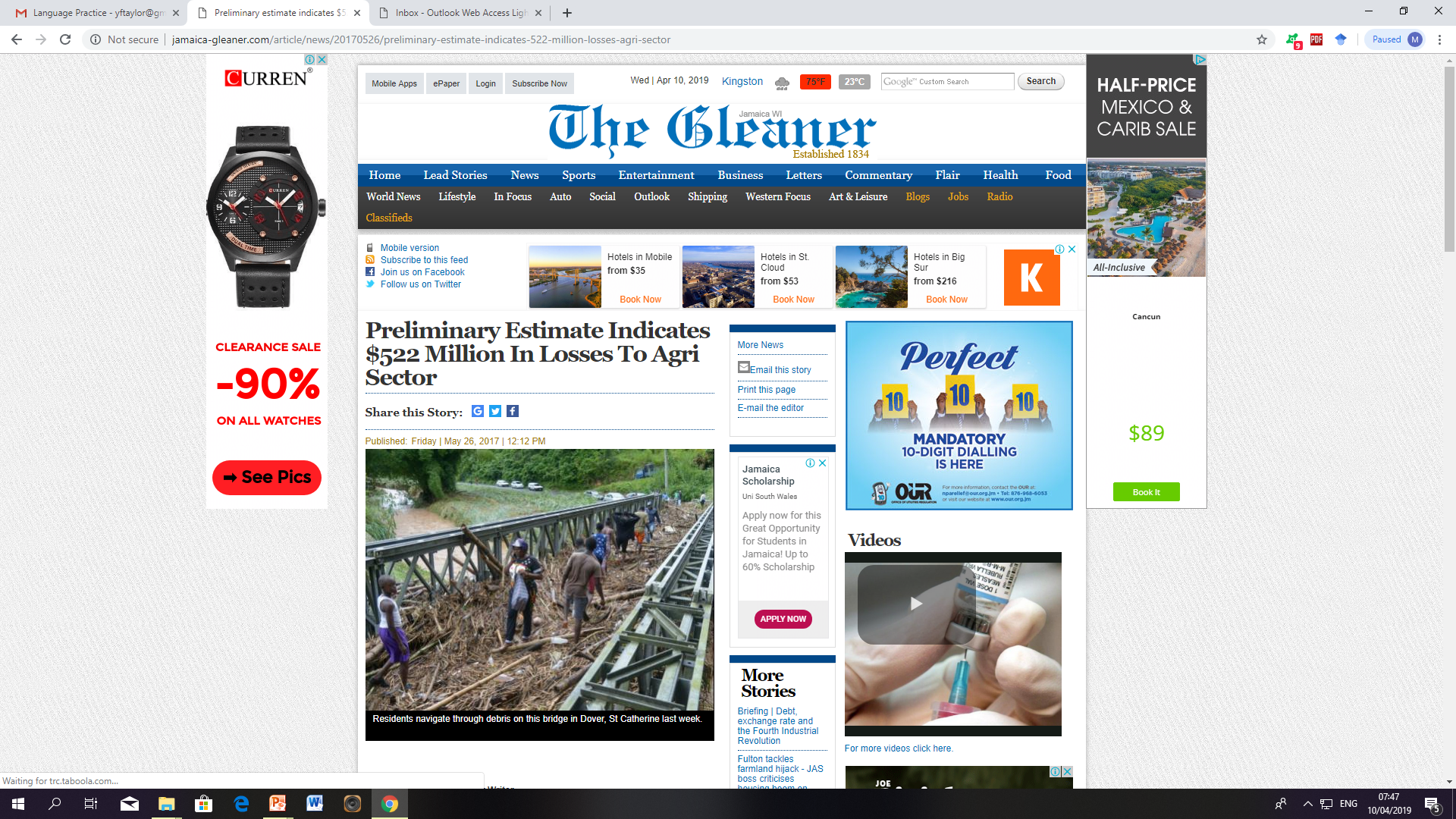 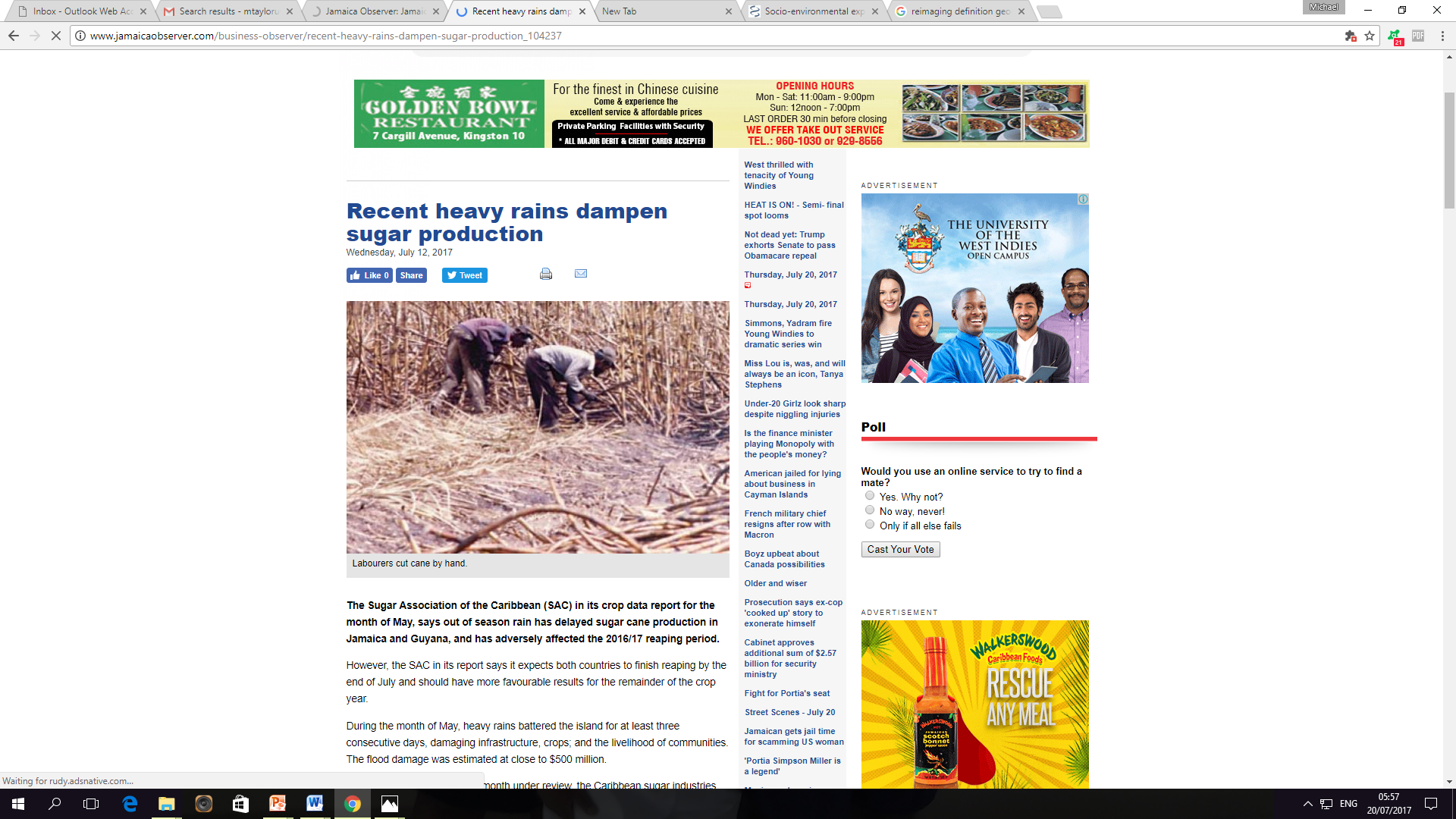 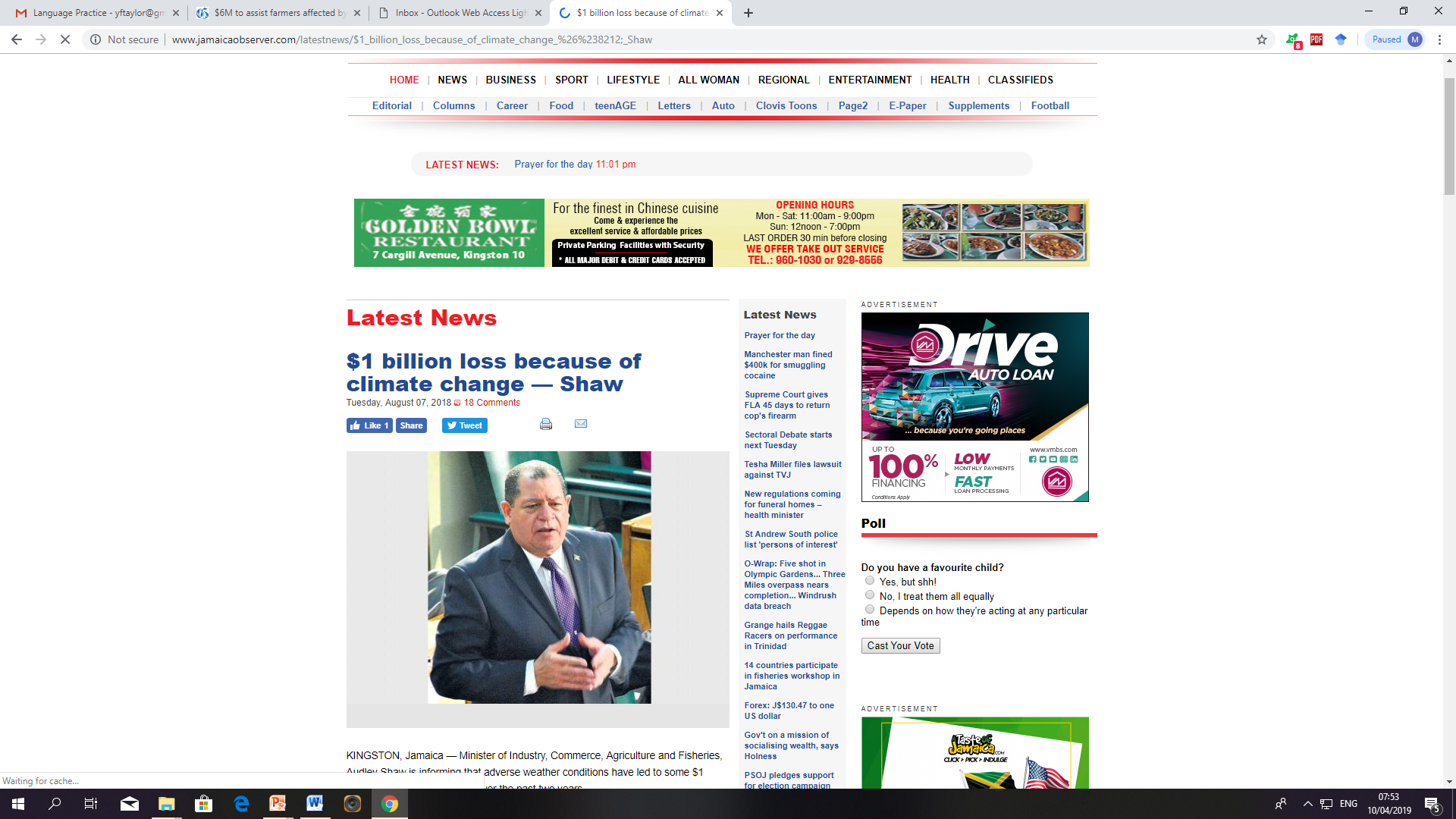 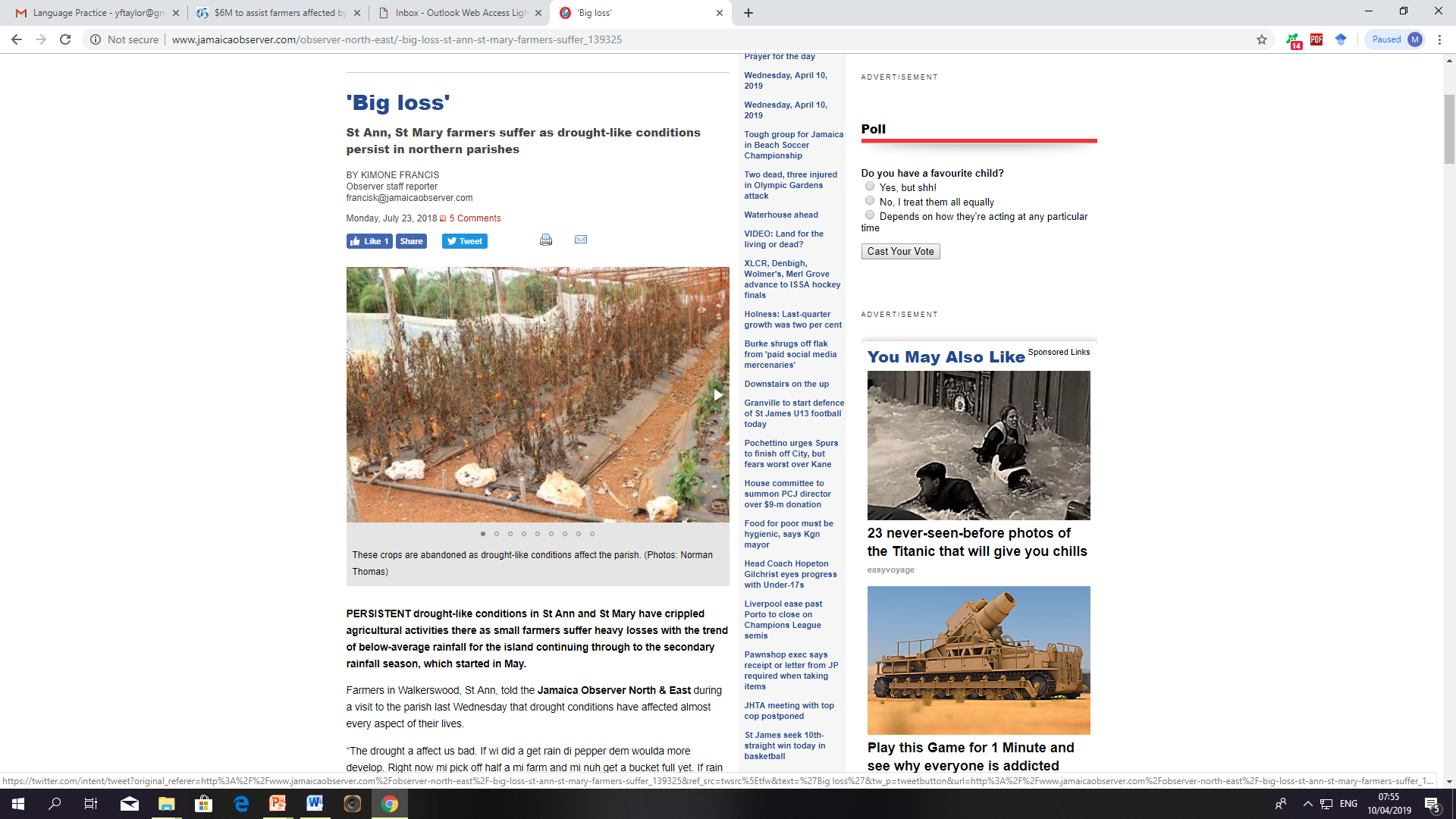 Our development pillars are becoming unreliable
Unfamiliar		     Unprecedented		      Urgent
‘It’s just not behaving like it used to’
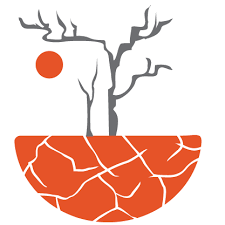 Development pillars  are ‘Unreliable’
Unfamiliar		     Unprecedented		      Urgent
‘It’s like we’ve never seen before’
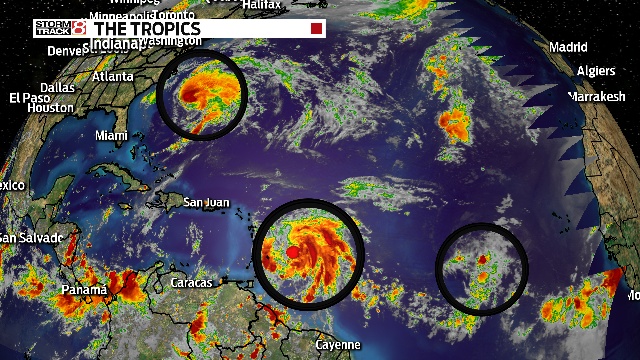 2017 Hurricane Season
Unfamiliar		     Unprecedented		      Urgent
‘It’s like we’ve never seen before’
World Travel & Tourism Council (WTTC)
THE IMPACT OF THE 2017 HURRICANE SEASON ON THE CARIBBEAN’S TOURISM SECTOR
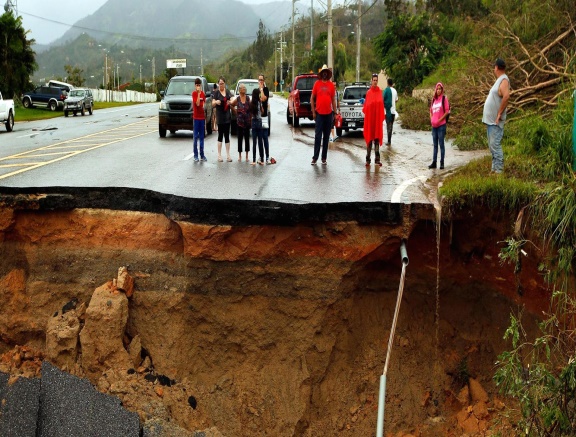 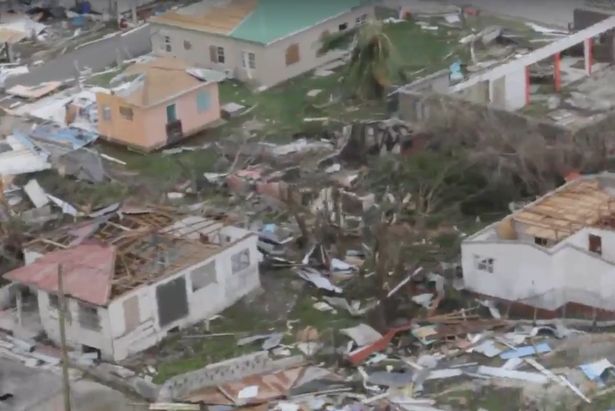 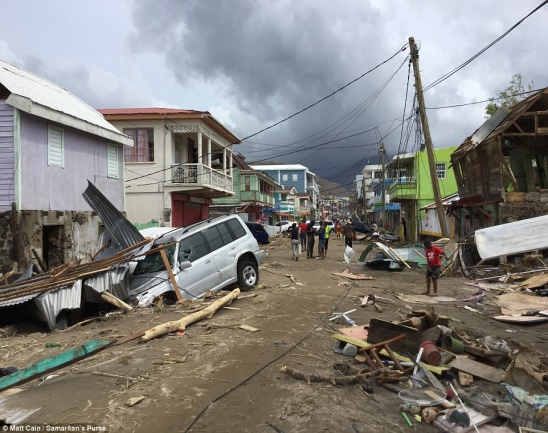 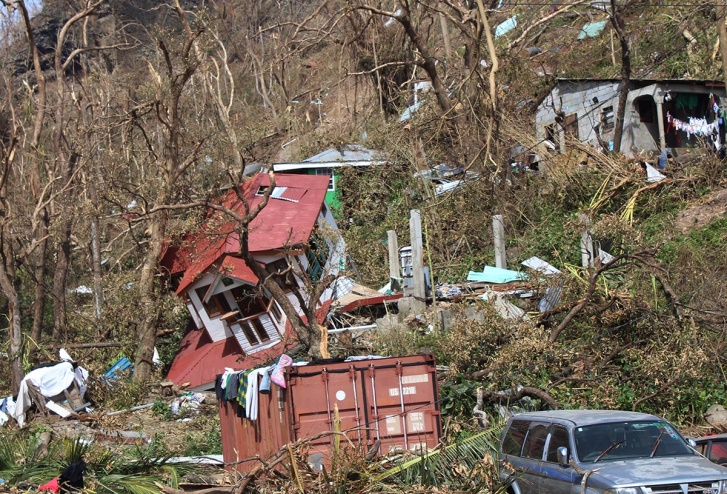 “Research suggests that recovery to previous levels could take up to four years, and if this is the case, the region will miss out on over US$3 billion over this timeframe.”
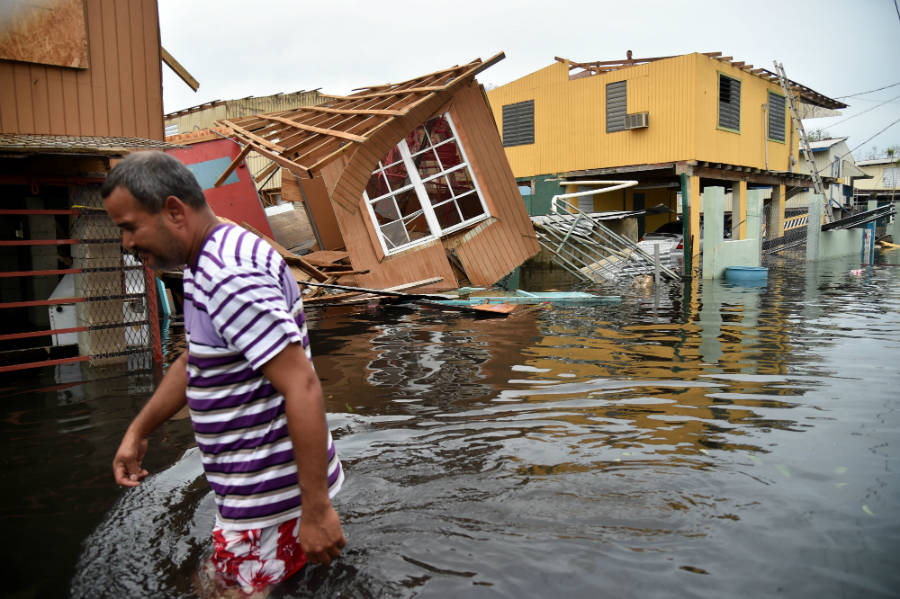 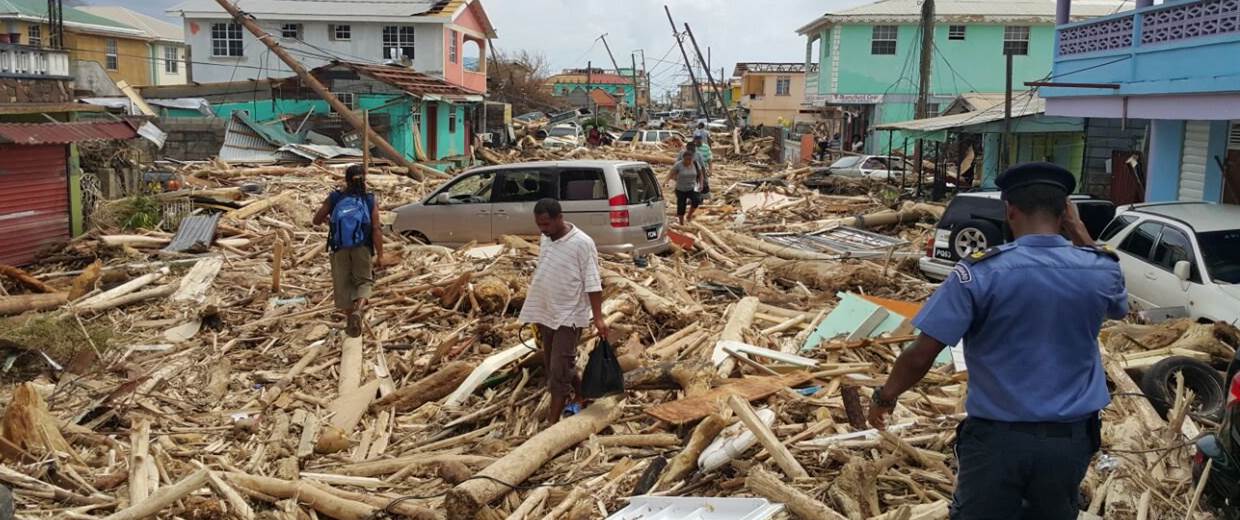 Unprecedented climate = unprecedented impacts!
Unfamiliar		     Unprecedented		      Urgent
‘It’s like we’ve never seen before’
In an era of unprecedented climate our development goals i.e. the things that determine quality of life are further set back.
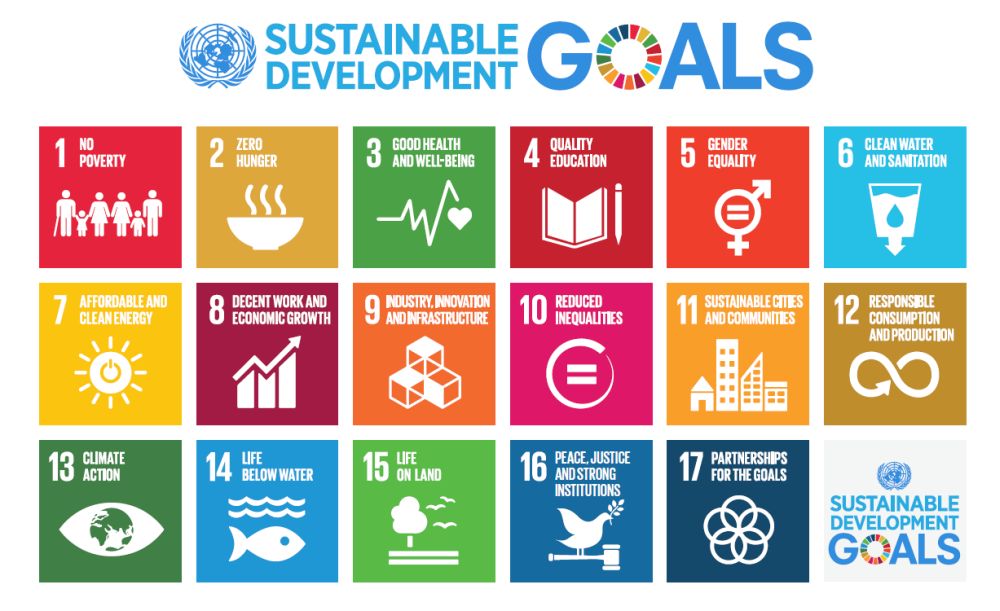 Development goals threatened by climate
Unfamiliar		     Unprecedented		      Urgent
‘It’s just not behaving like it used to’
‘It’s like we’ve never seen before’
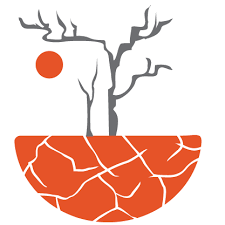 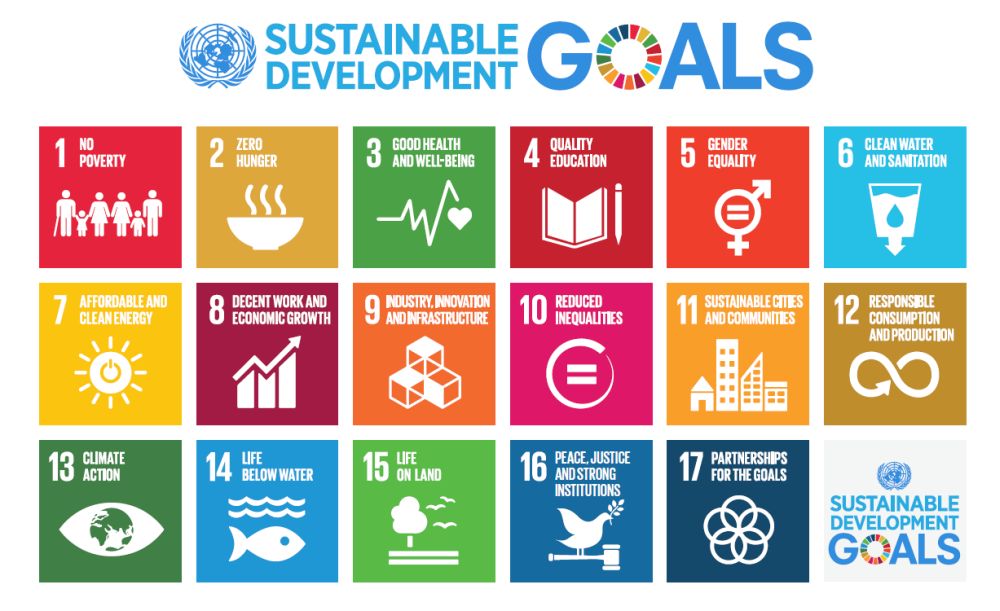 Development pillars are ‘Unreliable’
Development goals are ‘Unattainable’
Unfamiliar		     Unprecedented		      Urgent
‘It’ requires us to do something now!’
…even hotter times
…even drier conditions
…more intense extremes
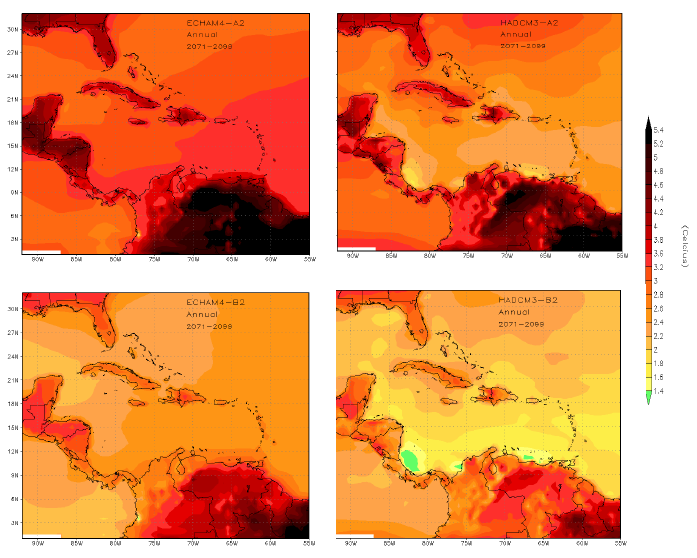 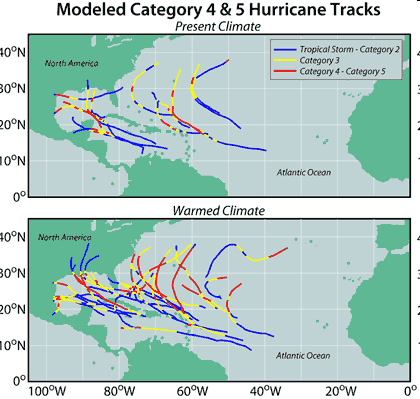 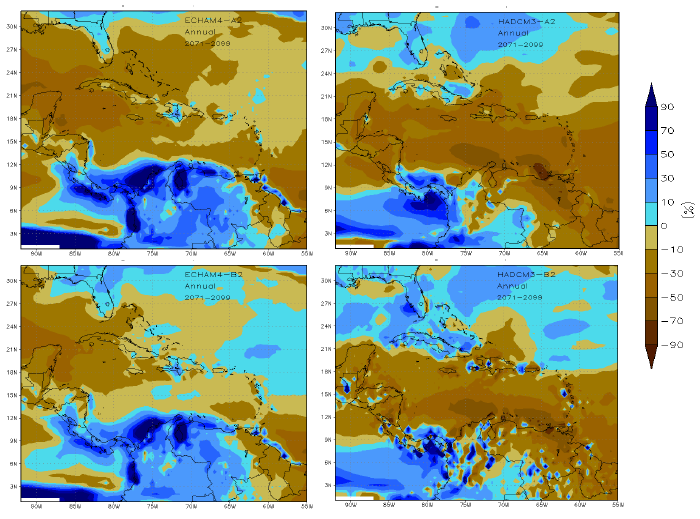 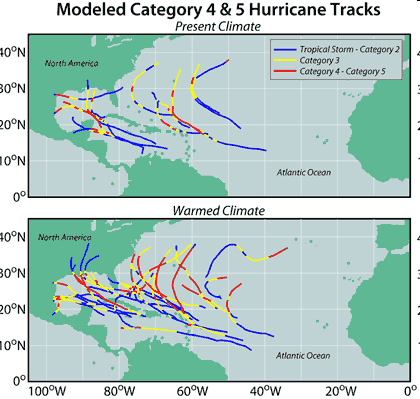 1-4 degrees by 2100
30-98% of days annually will be ‘hot’ by the 2090s
Only 2%  ‘cool’ by the 2080s
Storms, with higher rainfall rates and stronger winds.
Still variable but less
~40% drier.
Shorter rainy season
Longer,  more severe droughts
Campbell et al.  (2010); Karmalkar et al. (2013); Taylor et al  (2013); Taylor et al. (2018)
Unfamiliar		     Unprecedented		      Urgent
‘It’ requires us to do something now!’
Mitigation
Adaptation
Education
‘…changing so we reduce the amount of greenhouse gases we put in the atmosphere’
‘…changing in order that we and others can live with the changed climate’
‘…climate smart citizenry’
Farming practices
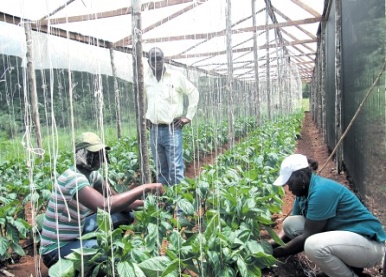 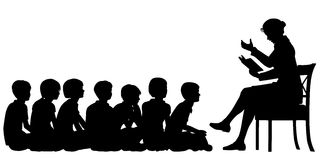 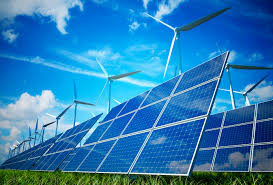 Energy
Waste
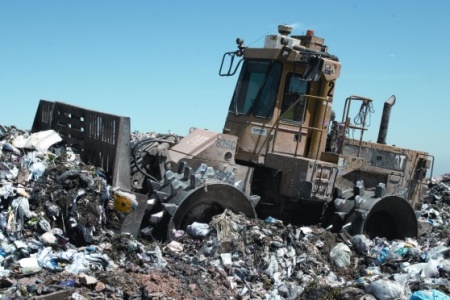 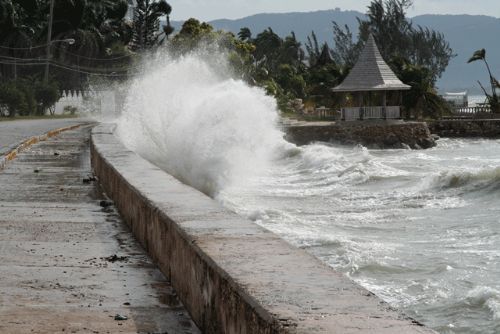 Building
practices
Conscious, convinced & convicted about the issue
Forests
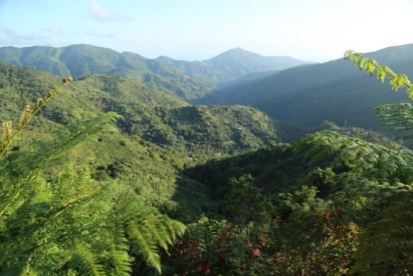 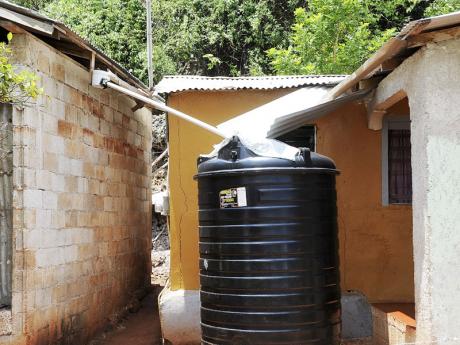 Water harvesting
Policy
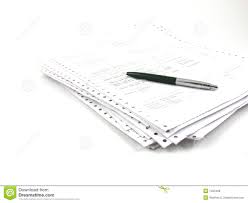 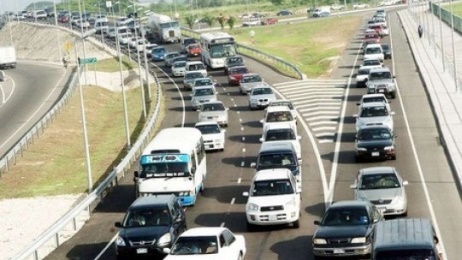 Forests
Resilience
Transportation
[Speaker Notes: 2017’s lesson: “We have to push for greater mitigation regionally and globally (1.5 to stay alive) to offset the worst future possible.” 
2017’s lesson: “We all need  to be aware of the magnitude and scope of climate change’s impact on us as small island dwellers and use that knowledge to drive action for the common good”]
Unfamiliar		     Unprecedented		      Urgent
‘It’s just not behaving like it used to’
‘It’s like we’ve never seen before’
‘It’ requires us to do something now!’
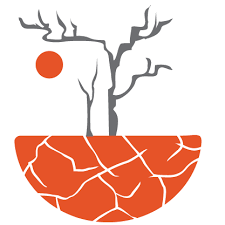 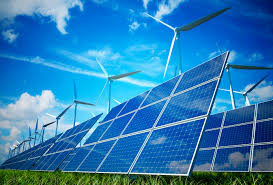 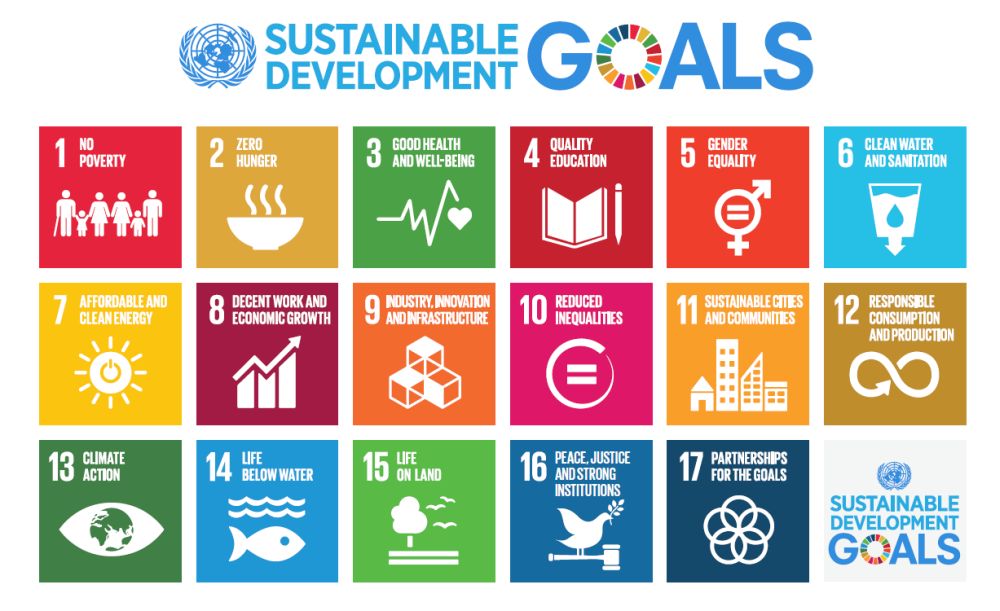 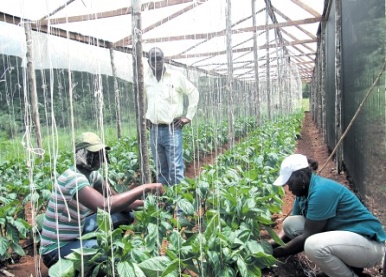 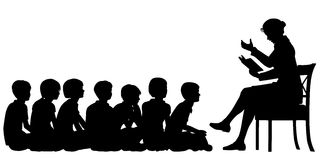 Development Agenda will  be ‘Untouchable’
Development pillars are ‘Unreliable’
Development goals are ‘Unattainable’
Thank You